Två minuter i NVS värld
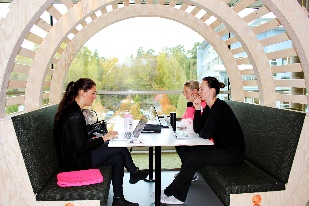 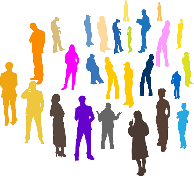 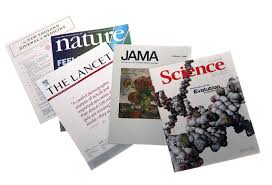 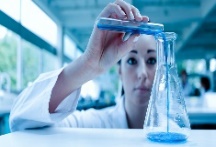 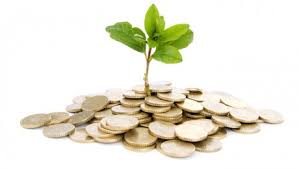 Ca 540 anställda +
338 anknutna
>2000 studenter
869 publikationer Cf: 2,5
530 miljoner i omsättning
142 doktorander
Sju avdelningar på två campus
Forskning och utbildning
NVS har över 40% av KI:s utbildning (program, kompletteringsutbildningar, kurser och uppdragsutbildning)
Program: Arbetsterapeutprogrammet, fysioterapeutprogrammet, sjuksköterskeprogrammet samt specialistsjuksköterske-programmet med elva olika inriktningar och del i läkarprogrammet.
Internationellt ledande forskning inom åldrande, demens, epidemiologi och vårdvetenskap
Utvecklar framtidens hälso- och sjukvård i nära samverkan med vårdgivare
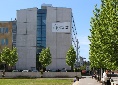 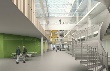 Neo
Zanderska/ANA23
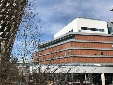 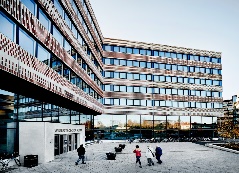 Bioclinicum
Widerströmska
5 november 2024
Karolinska Institutet - ett medicinskt universitet